Использование результатов оценочных процедур в рамках контрольно-надзорных мероприятий для выстраивания системы управления качеством образования в общеобразовательной организации
Заместитель директора департамента образования и науки Брянской области
Андрей Петрович Балахонов
Система сопровождения образовательной организации  в рамках контроля качества образования
Определение категории риска
Анализ
данных об уровне образовательных достижений обучающихся
данных об уровне квалификации педагогических работников  
результатов ранее проводившихся проверок
информации и документов, которые размещены на официальном сайте 
обращений граждан
Включение в план проверок
Проведение проверки
Совместная работа по выявлению проблемных зон
Помощь в  разработке и реализации  комплексного плана мероприятий по обеспечению качества образования
Поэтапный  анализ реализации комплексного плана
Выстраивание системного подхода по обеспечению качества образования
На уровне муниципалитета
На уровне субъекта
На уровне образовательной организации
Профилактическая работа 
Корректировка программы по предмету с конкретным учителем
Работа с комплексным планом 
Система диагностических работ по предмету
Работа с родителями
Обобщение опыта школ с высокими результатами
Работа с методическими объединениями учителей
Обеспечение объективности результатов оценочных процедур
Повышение квалификации
Объективная аттестация
Совещания, семинары
Работа в методических объединениях на уровне субъекта
Формирование плана проверок с учетом результатов оценочных процедур
В план проверок включены школы с высокой «зоной риска»:
Школы с необъективными результатами ВПР
Школы, выпускники которых попали в «зоны риска» ЕГЭ, ОГЭ
Школы,  ранее привлекаемые к административной ответственности
Школы , имеющие выпускников, не получивших аттестаты о соответствующем уровне образования
Школы , имеющие большой процент медалистов от общего числа выпускников
Школы , имеющие выпускников, получивших неудовлетворительные результаты, результаты ниже установленного минимального количества баллов ЕГЭ по математике и русскому языку.
Школы , попавшие в список  в соответствии с письмом Рособрнадзора
4
Итоги плановых проверок в рамках выборки «Зон риска»
Совпадают с внешней оценкой
Не совпадают с внешней оценкой
[Speaker Notes: В 2017 году 44% школ из проверенных при проведении контрольной оценочной процедуры подтвердили результаты внешних оценочных процедур, 27 % школ показали результаты ниже и 29% показали результаты выше. В 2018 году 72% школ подтвердили свои результаты, 18 % показали более низкие результаты.]
Методическая поддержка повышению качества образования
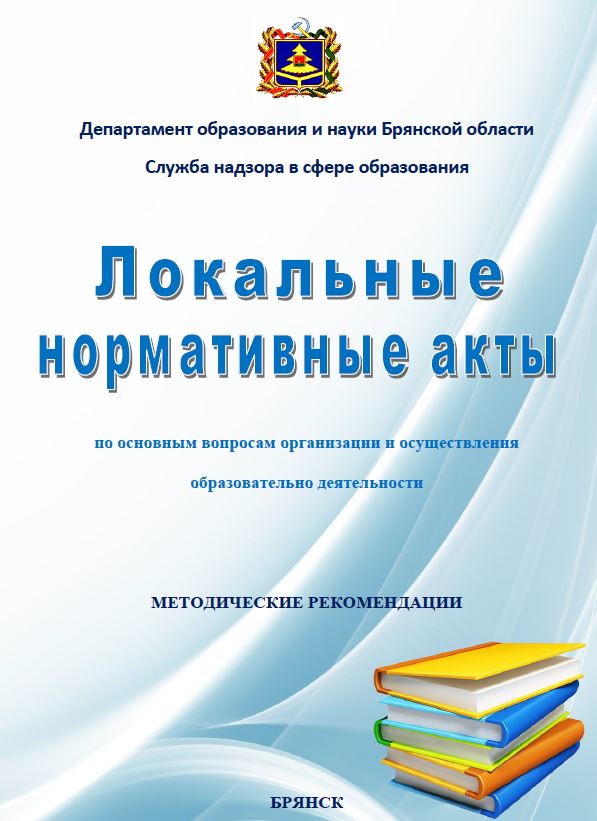 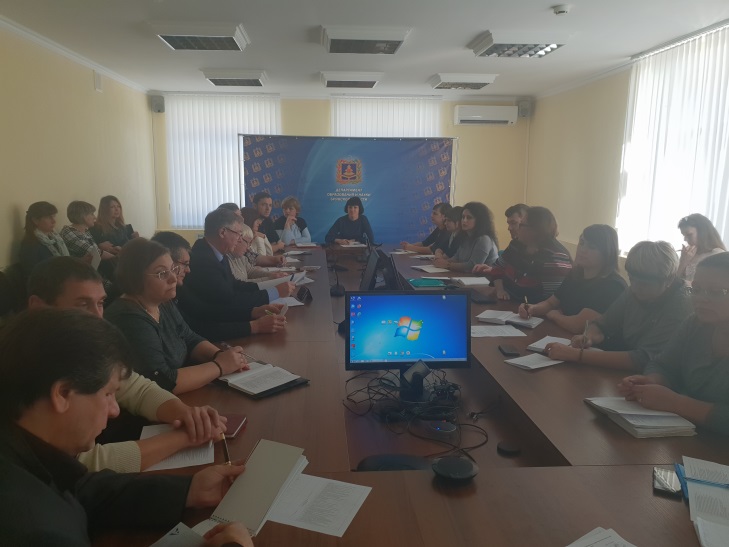 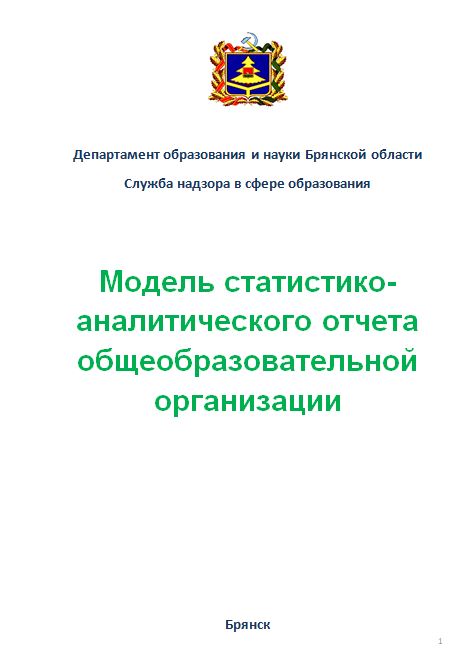 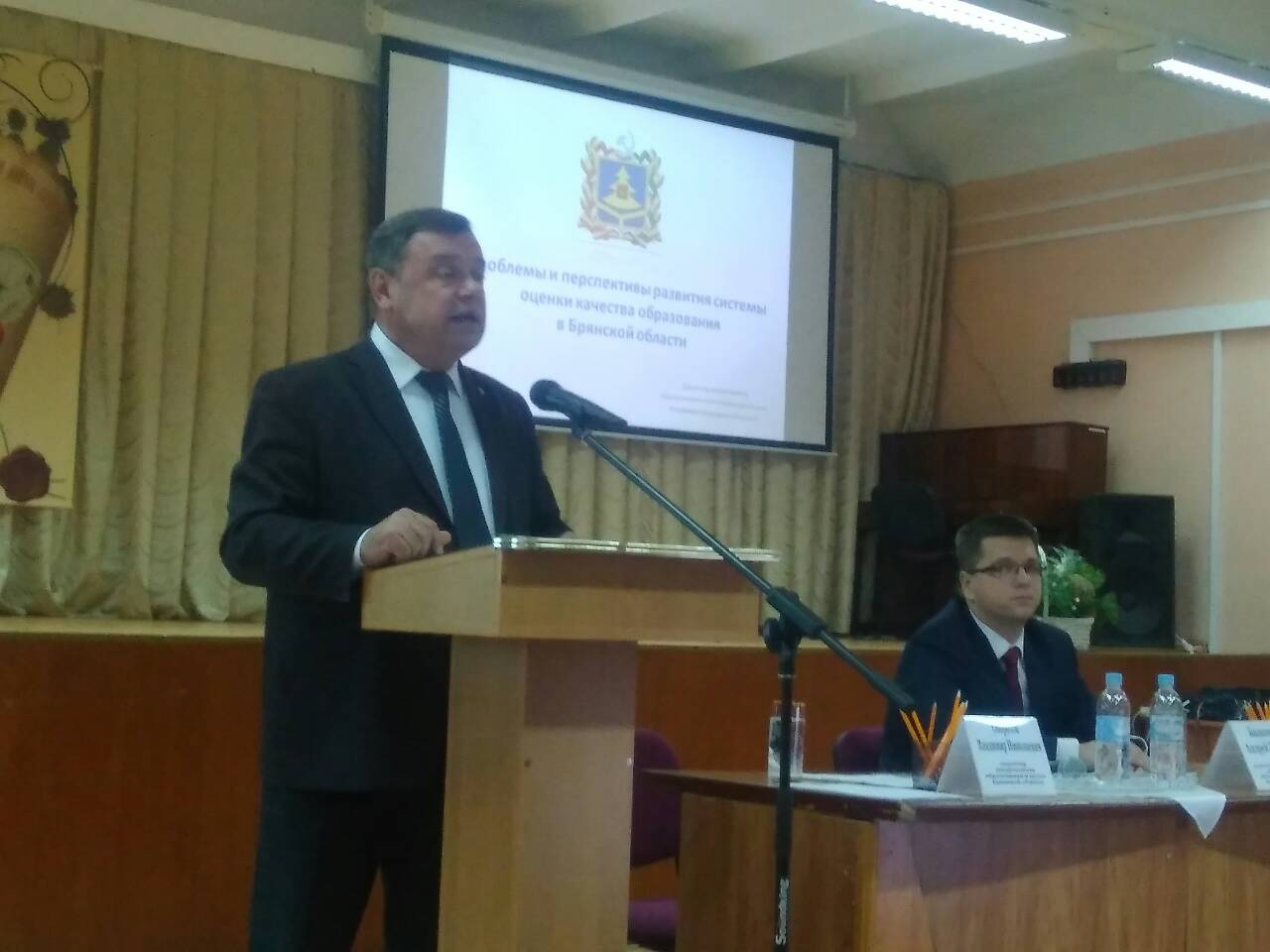 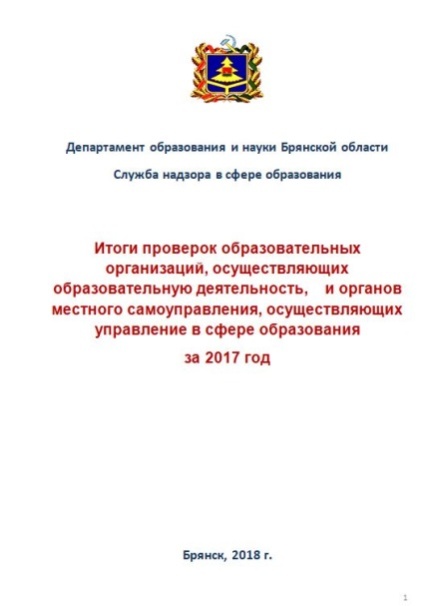 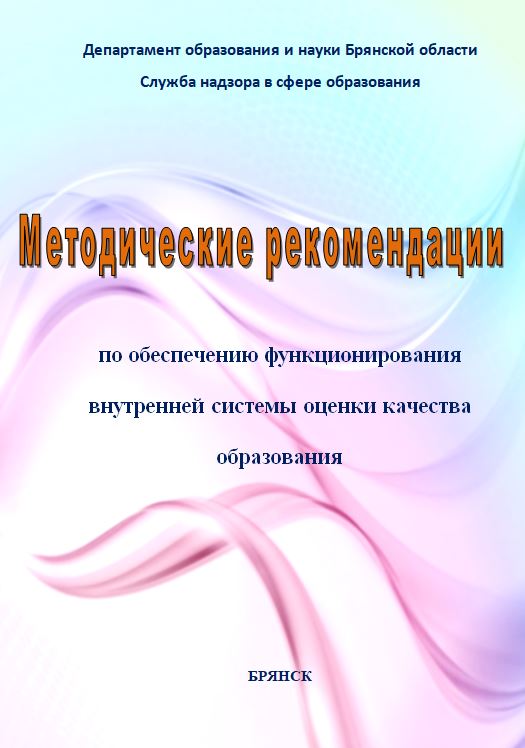 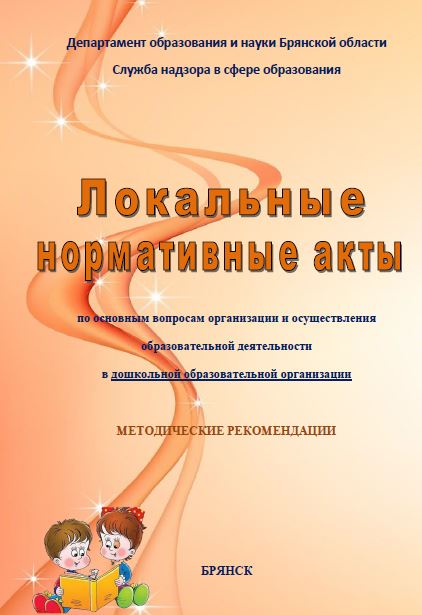 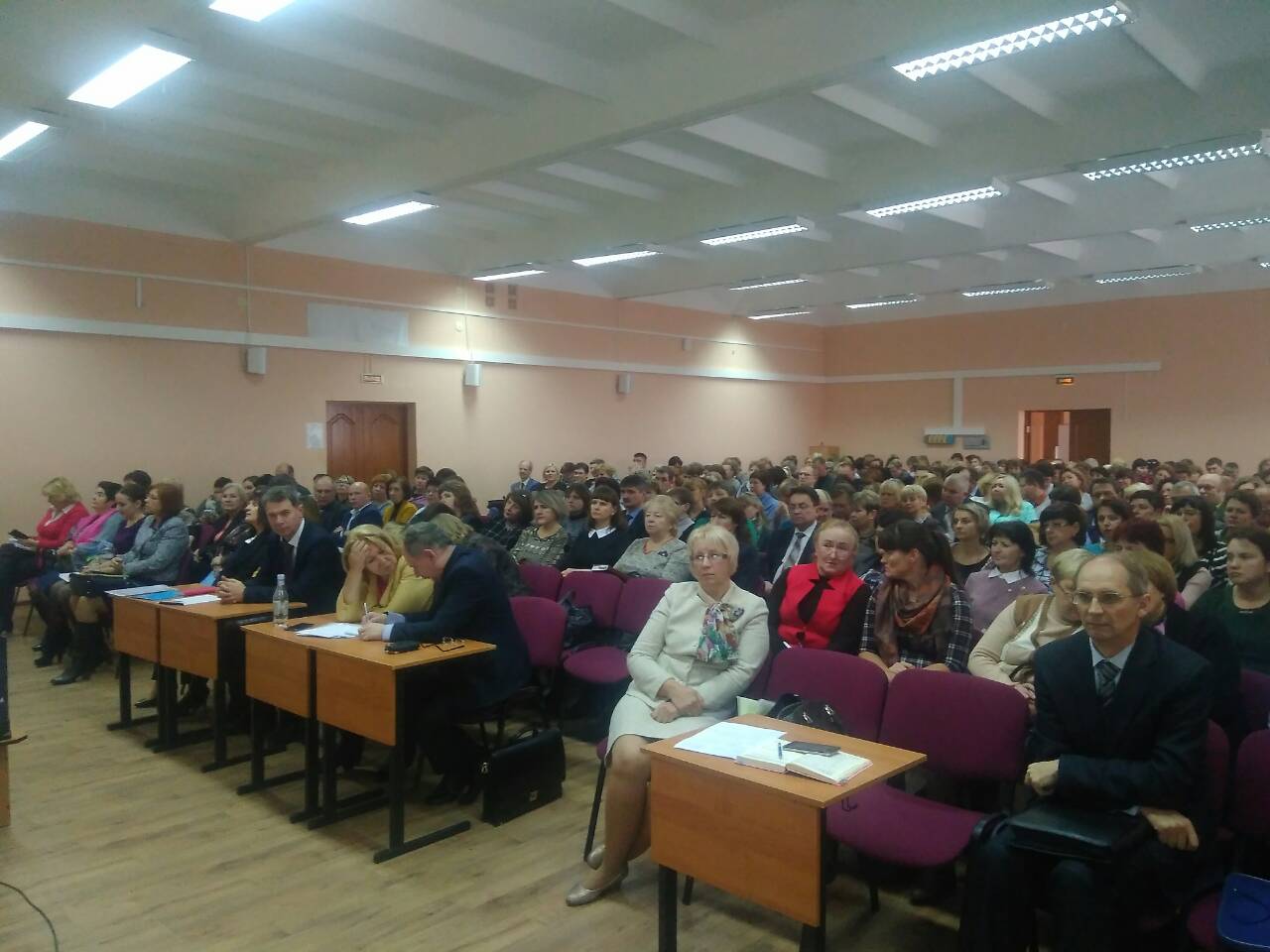 6
Модель статистико-аналитического отчета общеобразовательной организации
I . Общая информация о школе
II. Условия реализации ООП
2.1. Кадровые  условия.
 2.2. Материально-технические условия
2.3. Учебно-методическое и информационное обеспечение
2.4. Психолого-педагогические условия
III. Оценка результатов освоения ООП
3.1 Оценка качества подготовки обучающихся
3.2. Анализ результатов ВПР
3.3. Анализ результатов ГИА -9
3.4. Анализ результатов ГИА – 11
IV. Комплексный план мероприятий по обеспечению качества образования
Сохранность качества знаний по классам
Сопоставление результатов оценочных процедур
Сопоставление результатов оценочных процедур
Сопоставление результатов оценочных процедур
Анализ объективности результатов
Анализ объективности результатов
Выводы: результаты самооценки и внешней оценки на уровнях начального общего и основного общего образования не совпадают. 

Проблема: обеспечение достоверности получаемой информации о качестве подготовки обучающихся.

Рекомендации:  анализ причин указывает на необходимость выстраивания индивидуальной работы с учителем: 
посещение уроков с целью изучения объективности оценивания учащихся при устных ответах;
изучение критериев учителя при оценивании письменных работ учащихся, соблюдение единых критериев оценивания;
организация курсовой подготовки учителя;
привлечение к контролю за проведением диагностических работ внешних специалистов с целью обеспечения  объективности процедуры, исключения списывания, неоправданного завышения результатов.
Анализ результатов ВПР
Общая схема анализа предметных результатов

1) Распределение групп баллов в %; 
2)Распределение первичных баллов (общая гистограмма);
3)Выполнение заданий по учебному предмету группами учащихся (в % от числа участников);
4)Достижение планируемых результатов по предмету (работа с обобщенным планом варианта КИМ);
5)Выявление проблемных зон, принятие управленческих решений.
Анализ результатов ВПР
1) Распределение групп баллов в %
Анализ результатов ВПР
2) Общая гистограмма первичных баллов
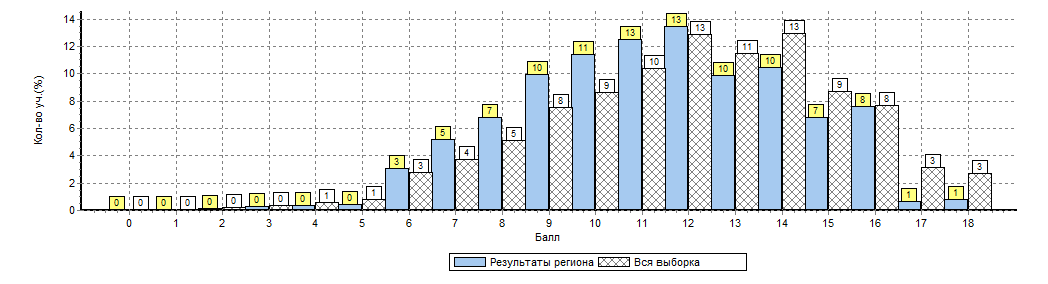 Анализ результатов ВПР
3) Выполнение заданий по учебному предмету группами учащихся (в % от числа участников)
Анализ результатов ВПР
Средний % выполнения заданий группами учащихся
Анализ результатов ВПР
4) Достижение планируемых результатов по предмету
Ср.% = (сумма всех баллов, набранных участниками группы) / (количество участников * максимальный балл)*100
Анализ результатов оценочных процедур
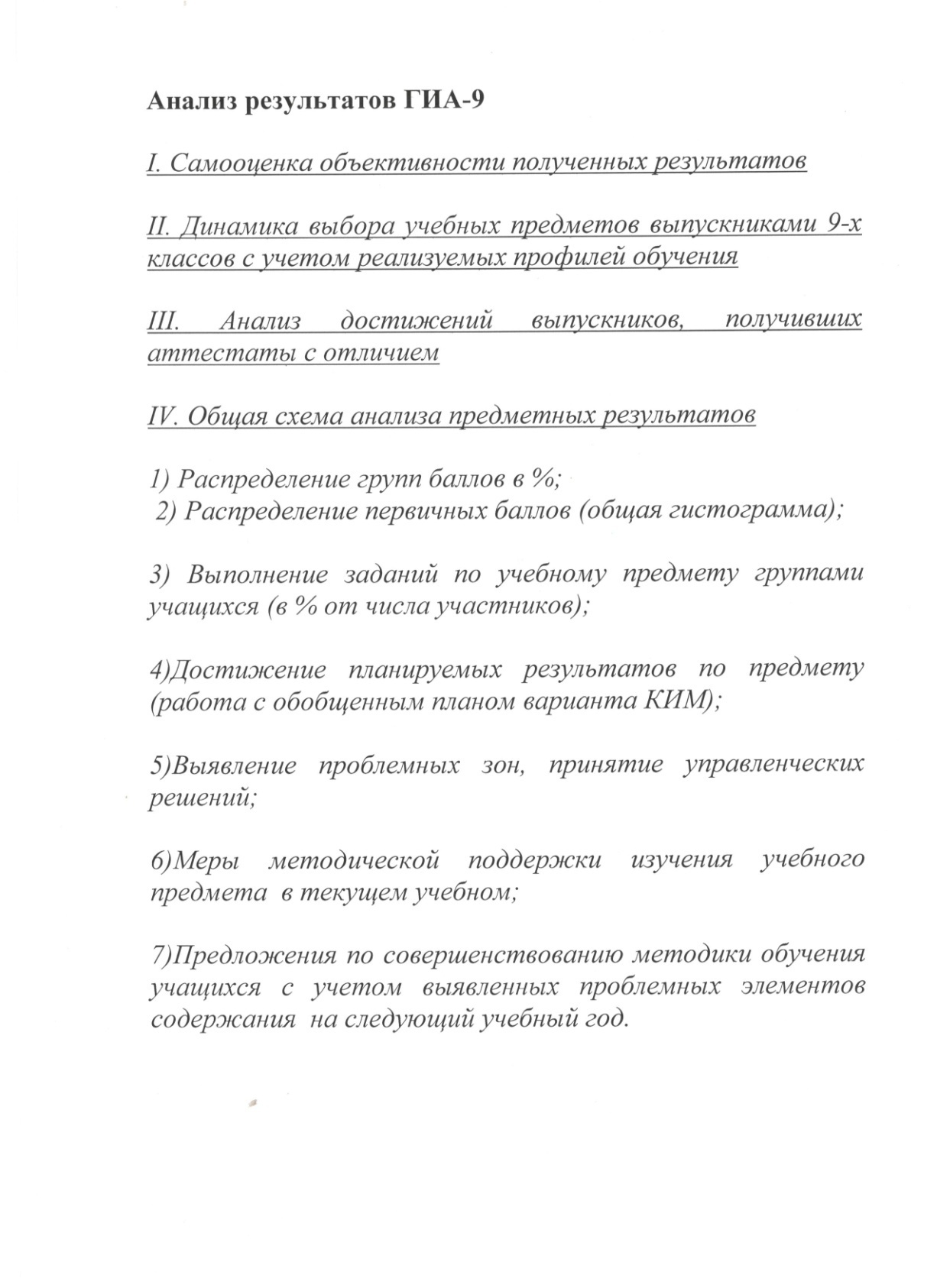 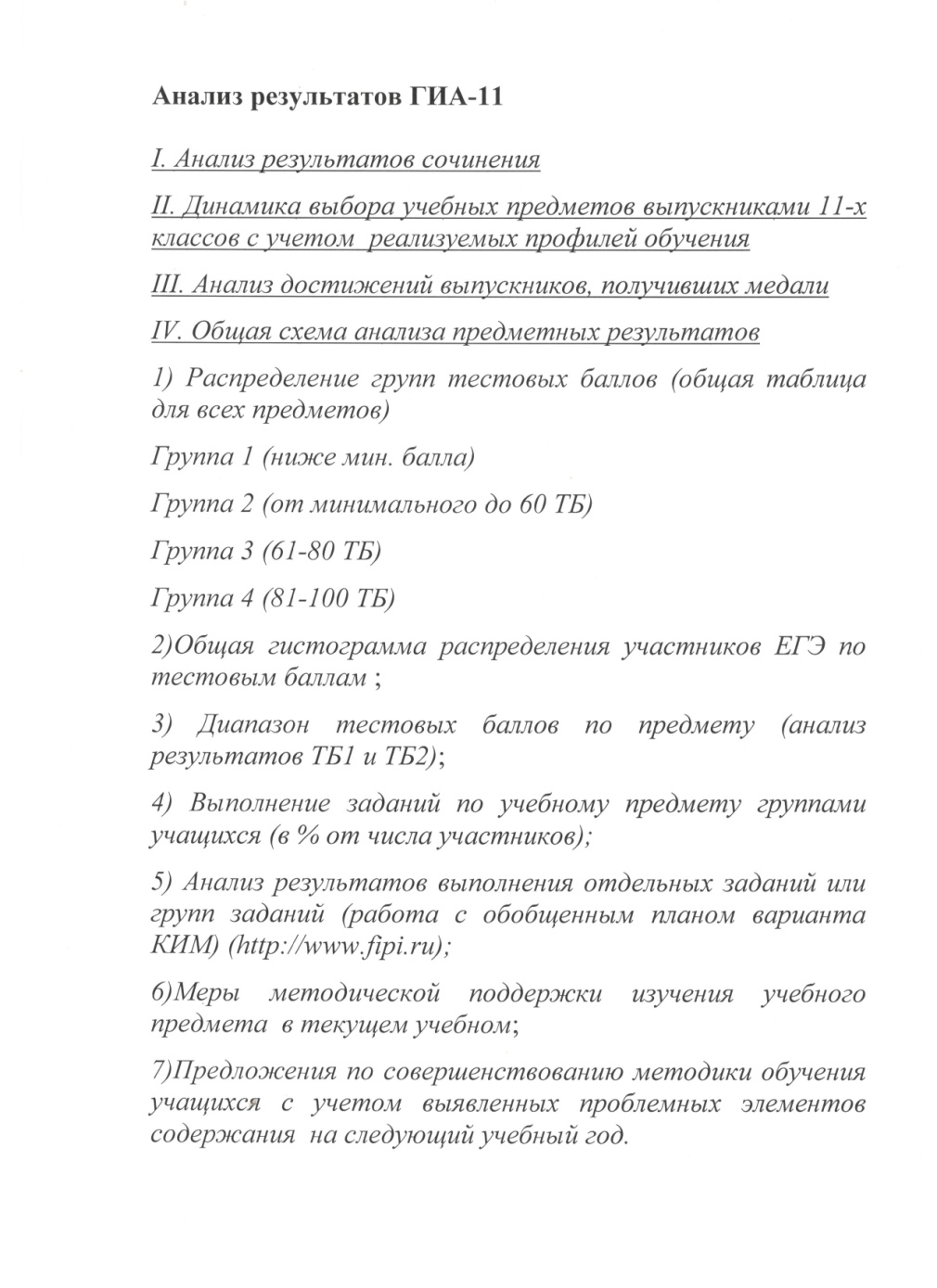 Анализ результатов ВПР – 11 класс
Общая схема анализа предметных результатов
1) Общая гистограмма распределения участников ВПР по первичным баллам
2) Выполнение заданий по учебному предмету группами учащихся (в % от числа участников).  Информация, содержащаяся в анализе результатов ВПР, для каждого предметы свои группы баллов.
3) Достижение планируемых результатов по предмету (работа с обобщенным планом варианта КИМ) (http://www.fipi.ru)
Анализ результатов ГИА-9
Самооценка объективности полученных результатов
II. Динамика выбора учебных предметов выпускниками 9-х классов с учетом реализуемых профилей обучения
III. Анализ достижений выпускников, получивших  аттестаты с отличием
IV. Общая схема анализа предметных результатов
1.Распределение групп баллов в %; 
2.Распределение первичных баллов (общая гистограмма);
3.Выполнение заданий по учебному предмету группами учащихся (в % от числа участников);
Анализ результатов ГИА-9
4.Достижение планируемых результатов по предмету (работа с обобщенным планом варианта КИМ);
5.Выявление проблемных зон, принятие управленческих решений
6.Меры методической поддержки изучения учебного предмета  в текущем учебном
7.Предложения по совершенствованию методики обучения учащихся с учетом выявленных проблемных элементов содержания  на следующий учебный год
Анализ результатов ГИА – 11
Анализ результатов сочинения
II. Динамика выбора учебных предметов выпускниками 11-х классов с учетом  реализуемых профилей обучения
III. Анализ достижений выпускников, получивших медали
IV. Общая схема анализа предметных результатов
1) Распределение групп тестовых баллов (общая таблица для всех предметов)
Группа 1 (ниже мин. балла) 
Группа 2 (от минимального до 60 ТБ) 
Группа 3 (61-80 ТБ) 
Группа 4 (81-100 ТБ)
2)Общая гистограмма распределения участников ЕГЭ по тестовым баллам
3) )Диапазон тестовых баллов по предмету (анализ результатов ТБ1 и ТБ2)
Анализ результатов ГИА – 11
4) Выполнение заданий по учебному предмету группами учащихся (в % от числа участников)
5) Анализ результатов выполнения отдельных заданий или групп заданий (работа с обобщенным планом варианта КИМ) (http://www.fipi.ru) 
8)Меры методической поддержки изучения учебного предмета  в текущем учебном
9)Предложения по совершенствованию методики обучения учащихся с учетом выявленных проблемных элементов содержания  на следующий учебный год
Диапазон тестовых баллов по математике (профильный уровень)  на ЕГЭ
Результаты выполнения заданий группами участников с различным уровнем подготовки
Ср. % вып_1 (ниже мин. балла)           Ср. % вып_3 (61-80 ТБ) 
 Ср. % вып_2 (41-60 ТБ)                         Ср. % вып_4 (81-100 ТБ)
Комплексный план мероприятий по обеспечению качества образования
Комплексный  план  мероприятий по обеспечению (повышению) качества образования  (форма)
 
I. Задачи
II.Ожидаемые результаты
III. Основные направления работы
1.Меры по повышению объективности  проведения внешних и внутренних оценочных процедур с целью получения достоверных результатов.
2.Меры методической поддержки изучения учебного предмета  (по каждому учебному предмету)
3. Предложения по совершенствованию методики обучения учащихся с учетом выявленных проблемных элементов содержания  
3.1. Рекомендации учителю
3.2. Направления работы по ликвидации пробелов знаний у учащихся
3.3.  Разработка индивидуальных программ ликвидации пробелов в знаниях
28
Комплексный план мероприятий по обеспечению качества образования
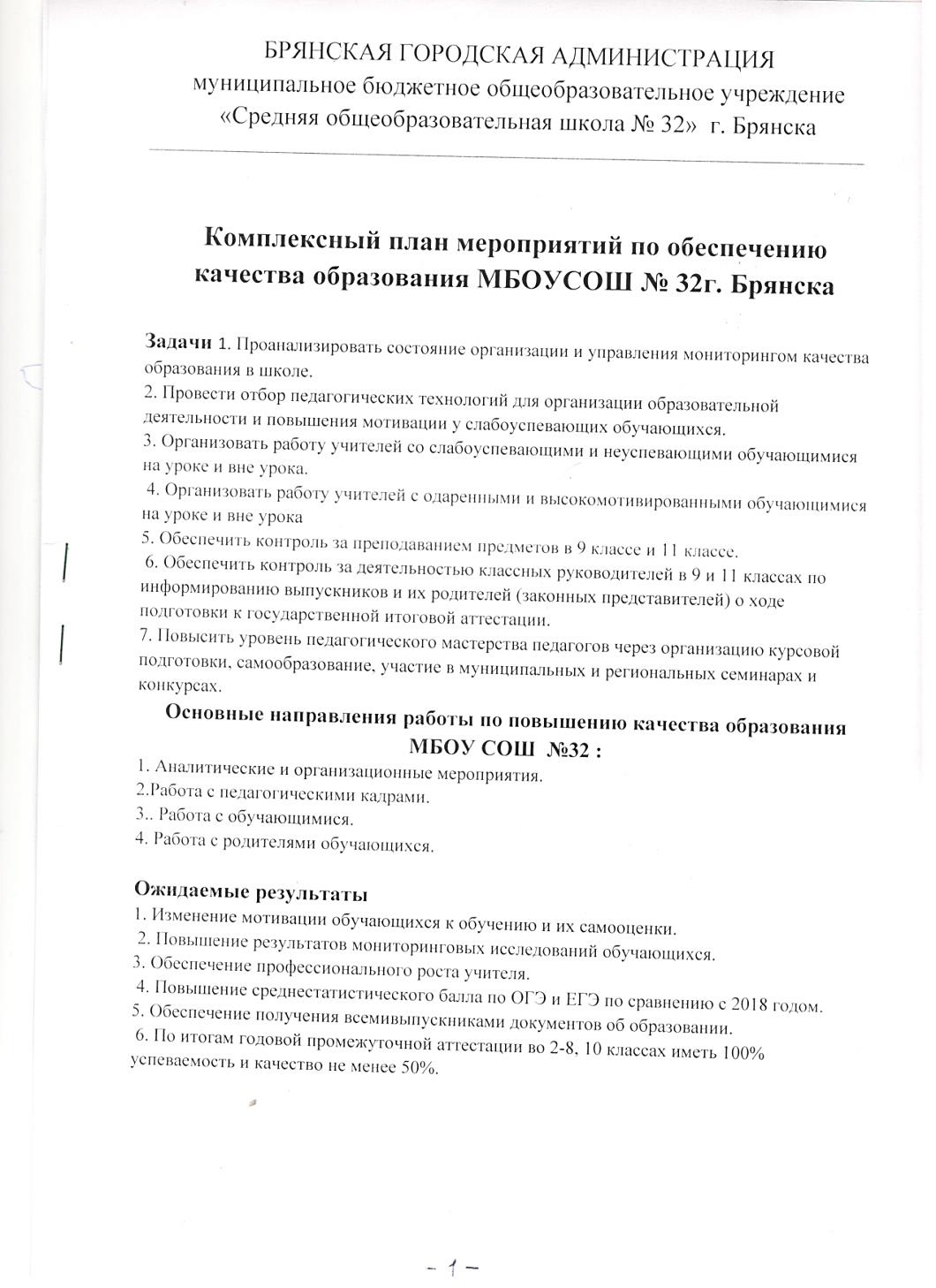 План разрабатывается: 
	от 6 месяцев до 1 года
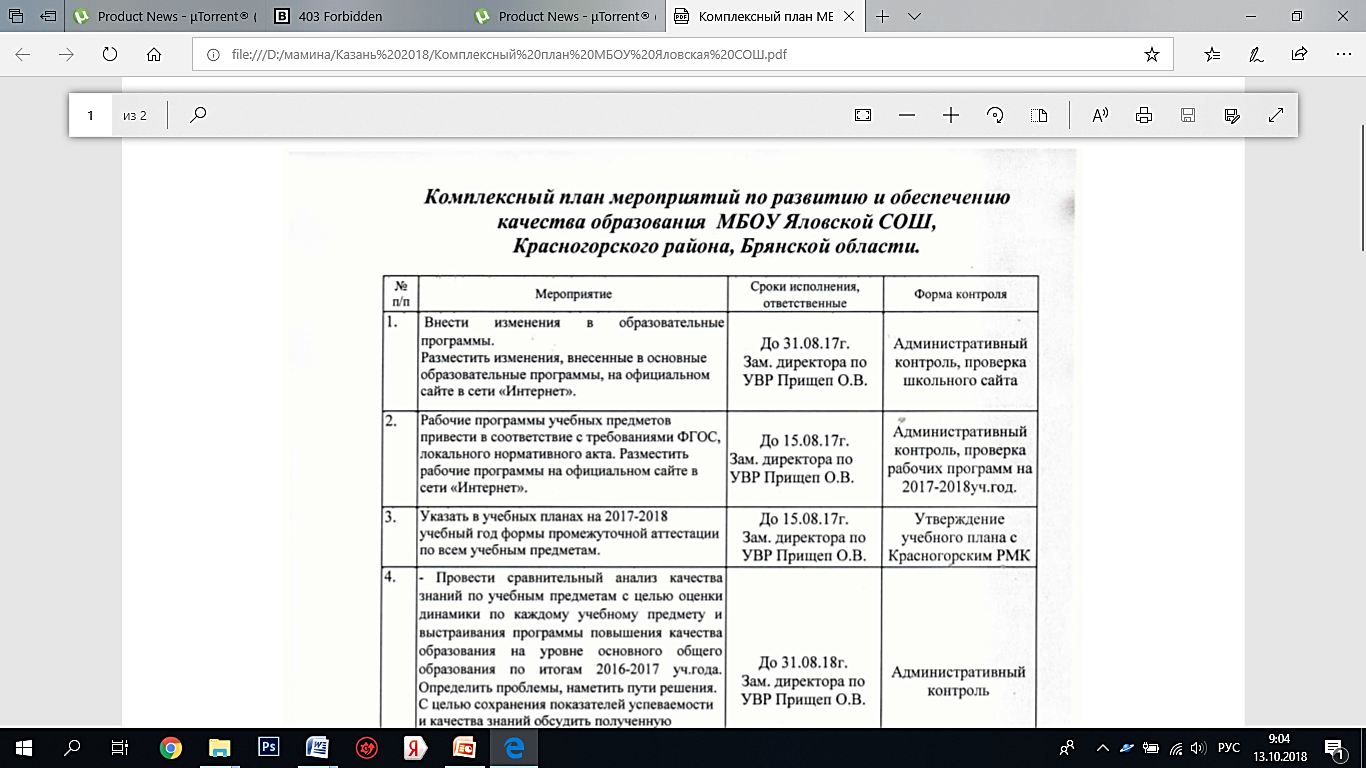 Обязательное обновление плана ежегодно
ПРИМЕР: Направления работы по ликвидации пробелов знаний у учащихся
Разработана индивидуальная программа по ликвидации пробелов в знаниях для каждого  учащегося  класса по результатам контроля за третью четверть, в соответствии с которой необходимо индивидуально изучить темы, в которых допущены 1-2 ошибки, следующим учащимся:
Дмитрию Д. - «Перевод температурных единиц из одной шкалы в другую» Виктории К.– «Соответствие между единицами  и их возможными значениями», Татьяне М. - «Графики» 
                                                             Срок: до 23 марта 2018 годаПроводить дополнительные индивидуальные  консультации по запросам обучающихся и их родителей.                                                              Срок: еженедельно по четвергам в 16 часов
Проводить практикумы по решению типичных заданий, с целью устранения типичных затруднений  в рамках уроков и элективного курса.
                                                             Срок: постоянно до конца учебного года
ПРИМЕР:   Индивидуальная программа по ликвидации пробелов в знаниях
ПРИМЕР:   Индивидуальная программа учителя
Провести   попутное повторение на уроке №125 «Сложение вероятностей», №126 «Сложение вероятностей» по заданиям на тему «Треугольники. Медиана. Биссектриса. Высота», в которых допущено  50% ошибок.  

С целью диагностики усвоения указанной темы провести ПРР по теме «Треугольники. Медиана. Биссектриса. Высота»  Срок: 3 апреля 2018 года.

 Внести  изменения в рабочую программу элективного курса по подготовке к ЕГЭ, дополнив количество часов на изучение темы «Задачи на проценты», «Объём шара», «Соответствие между неравенствами и их решениями», «Решение логических задач», в которых допущено  более 50% ошибок

 С целью диагностики усвоения указанных тем  провести ПРР.  Срок: 17 апреля 2018 года
Включение  родителей в работу по повышению качества образования
Родительский лекторий «Совместная работа с родителями по повышению качества образования»
включенность родителей в управление образовательным процессом в школе;
положительная мотивация учащихся на учебную деятельность; 
осуществление тесного неформального взаимодействия с семьями воспитанников;
создание активно действующей, работоспособной системы поддержки семейного образования.


Индивидуальные  программы по ликвидации пробелов в знаниях для каждого  учащегося  класса по результатам  административного контроля  довести до сведения родителей (законных представителей) на родительском собрании. Срок: 18.03.2018  года

Проведение индивидуальных и групповых консультаций с родителями «Организация самообразовательной работы выпускников по подготовке к ГИА»

 Проведение смотра знаний по теоретической подготовке обучающихся  с участием администрации школы и родителей (законных представителей). Срок: 22.04.2018 года
Итоги плановой проверки в образовательной организации
выдача предписания  в части надзора (проверки комплексные); 

 письмо учредителю о выявленных проблемах; 

 представление руководителем ОО в отдел государственного надзора в сфере образования комплексного плана мероприятий по обеспечению качества образования в ОО;

Отчет руководителя о ходе исполнения комплексного плана  (через 6 месяцев) совместно с учредителем ОО;

Направление информации в БИПКРО.
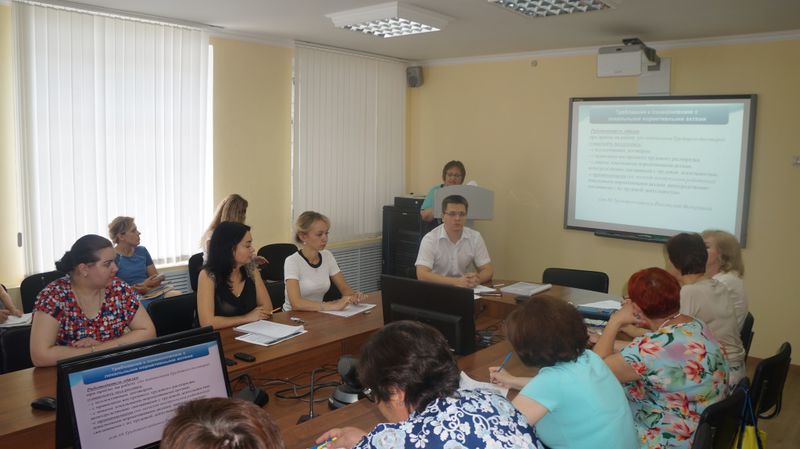 34
Работа на уровне муниципалитета
Проверка муниципального органа управления образованием через год, после проверки ОО

В рамках проверки рассматривается:

Реализация комплексных планов по обеспечению качества образования образовательными организациями  района
 Анализ изменений в подходах к планированию муниципального контроля деятельности подведомственных образовательных организаций
Обоснованность выбора тем  совещаний методических объединений учителей района
Анализ эффективности мониторинга деятельности образовательных организаций, в том числе мониторинга качества образования
35
Задачи  субъекта 
по повышению качества образования
Обеспечение проведения объективных процедур 

Привлечение всех институтов качества в субъекте (РЦОИ, ИПК, ВУЗы, МОО, ОО)

Системных подход к плановым проверкам и профилактическим мероприятиям 

Индивидуализация образования
36
Задачи  субъекта 
по повышению качества образования
Совершенствование форм работы педагогического сообщества

Актуализация содержания образования 

Совершенствование педагогического образования, содержания и организации переподготовки и повышения квалификации учителей, руководителей образовательных организаций 

Выявление и распространение лучших практик и позитивного опыта учителей и образовательных организаций
37
Контроль реализации Комплексного плана
Проверка
Результаты проверки (предписание, уведомление)
Комплексный план мероприятий по обеспечению качества образования
Отчет об исполнении предписания
Устранение выявленных нарушений; 
промежуточный отчет по реализации плана
Проверка муниципального органа управления образованием
Реализация  Комплексного плана
Следующая плановая проверка
Привлечение всех «институтов качества»
Объективность
Учитель
Контрольно-надзорная деятельность
Исследовательские 
процедуры 
(ВПР, НИКО и др.)
Ученик
Социум
ФГОС
Институты повышения квалификации
ВУЗы, 
центры технического обучения
МТБ
Орган исполнительной власти субъекта,  органы местного самоуправления
Педагогические сообщества (методические объединения, интернет сообщества)
Родители
Департамент образования и науки Брянской области
http://www.edu.debryansk.ru
obrnadzor32@yandex.ru
8 (4832) 74-39-35
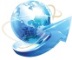 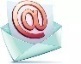 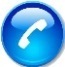